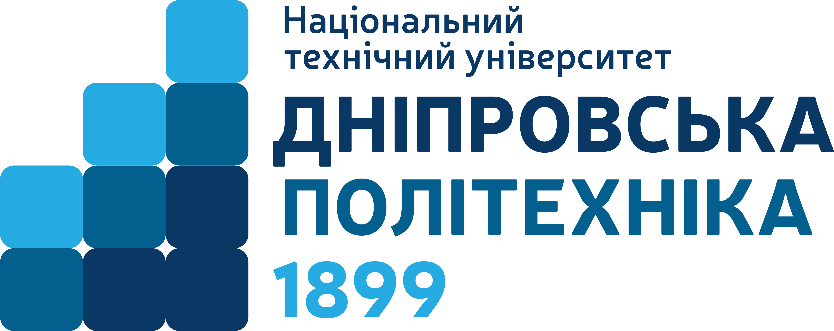 Інструкція щодо вибору дисциплін
Для визначення вибіркових дисциплін на наступний навчальний семестр (рік) студенту необхідно на сайті Дистанційної освіти (https://do.nmu.org.ua ):
 
1.Пройти ідентифікацію з використання облікового запису Office 365.
О-1
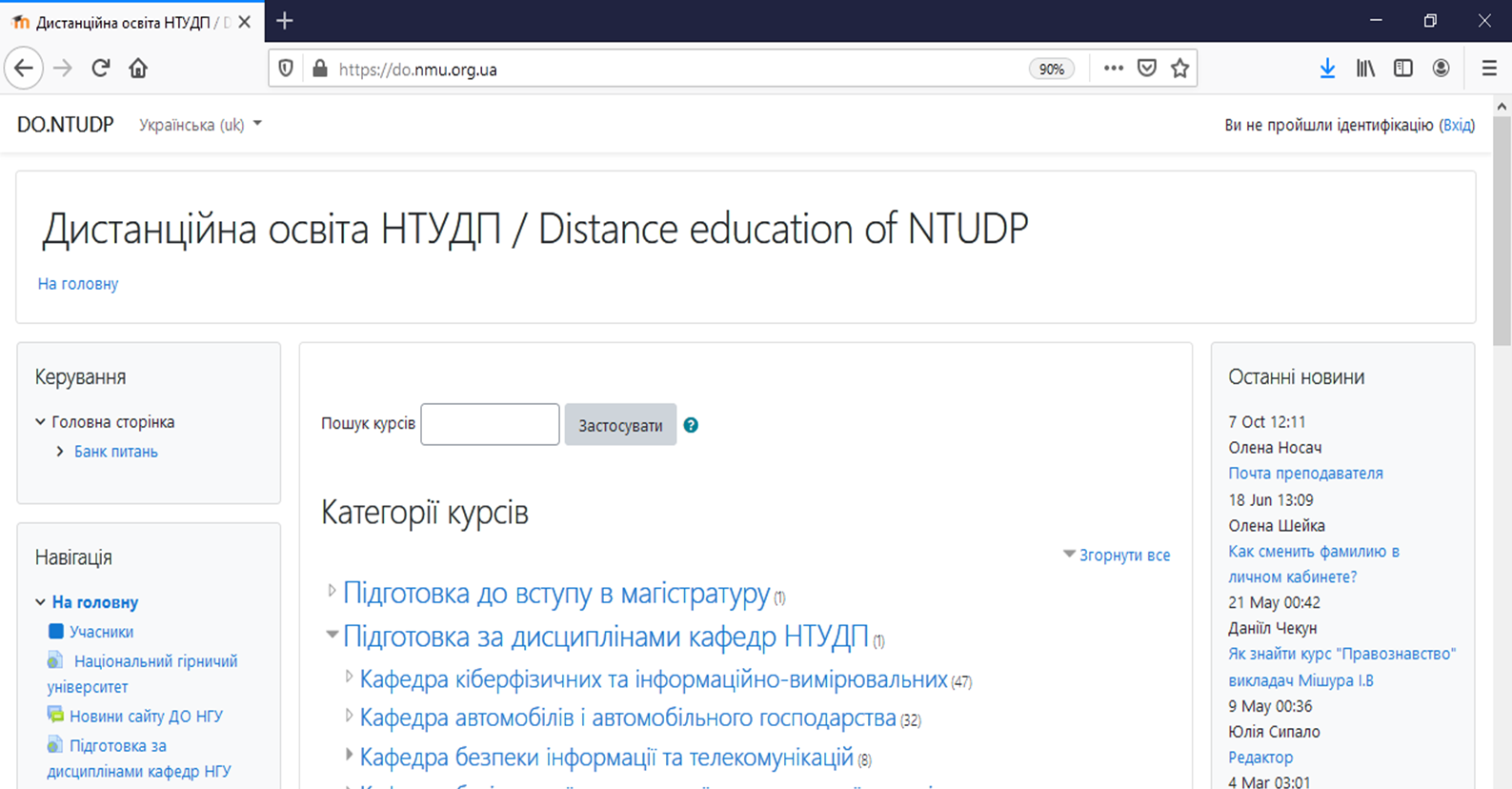 О-2
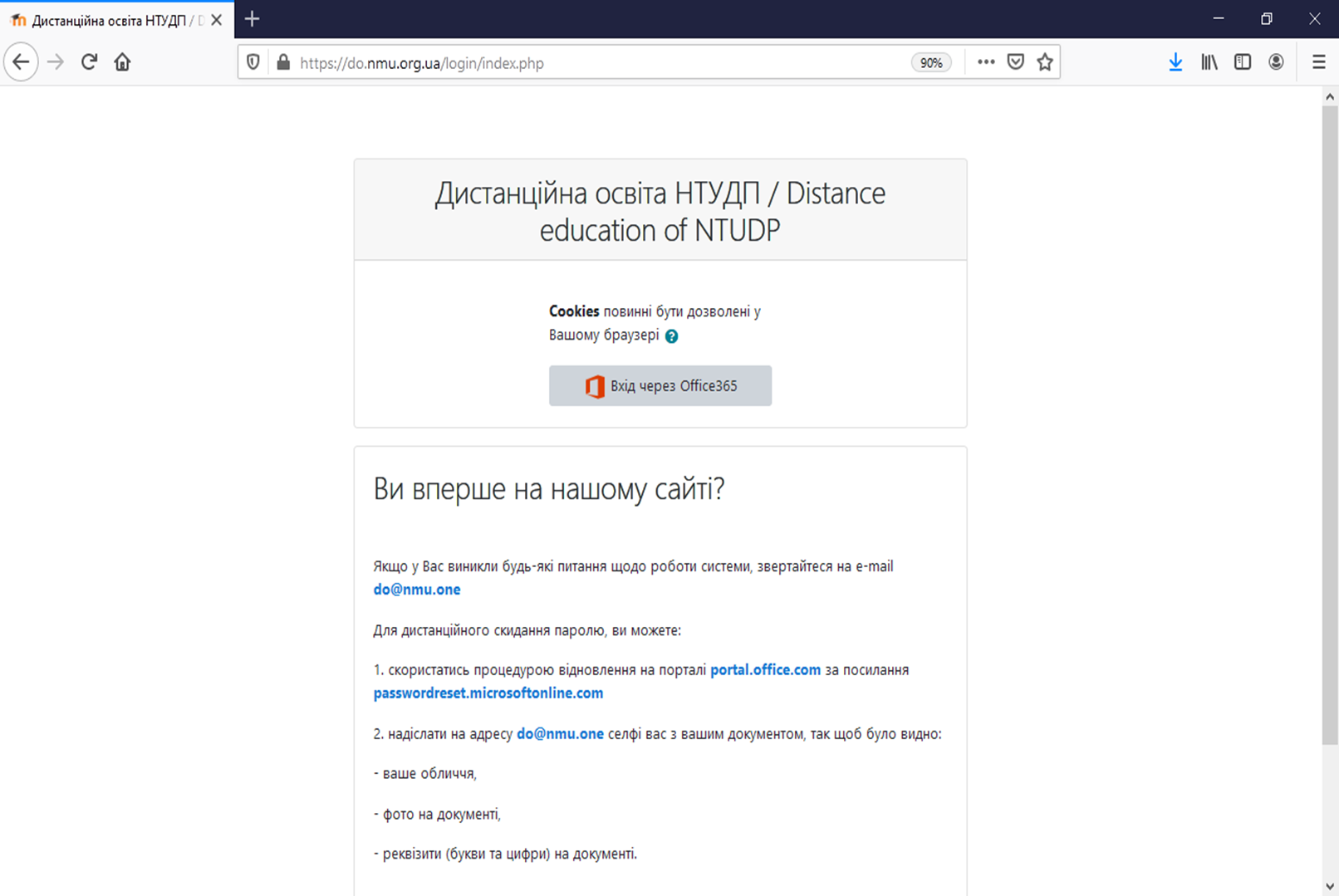 О-3
Перейти до пункту меню «Дисципліни вільного вибору (Фахові)» блоку «АІС Деканат НТУ ДП» або за посиланням https://do.nmu.org.ua/blocks/nmudekanat/
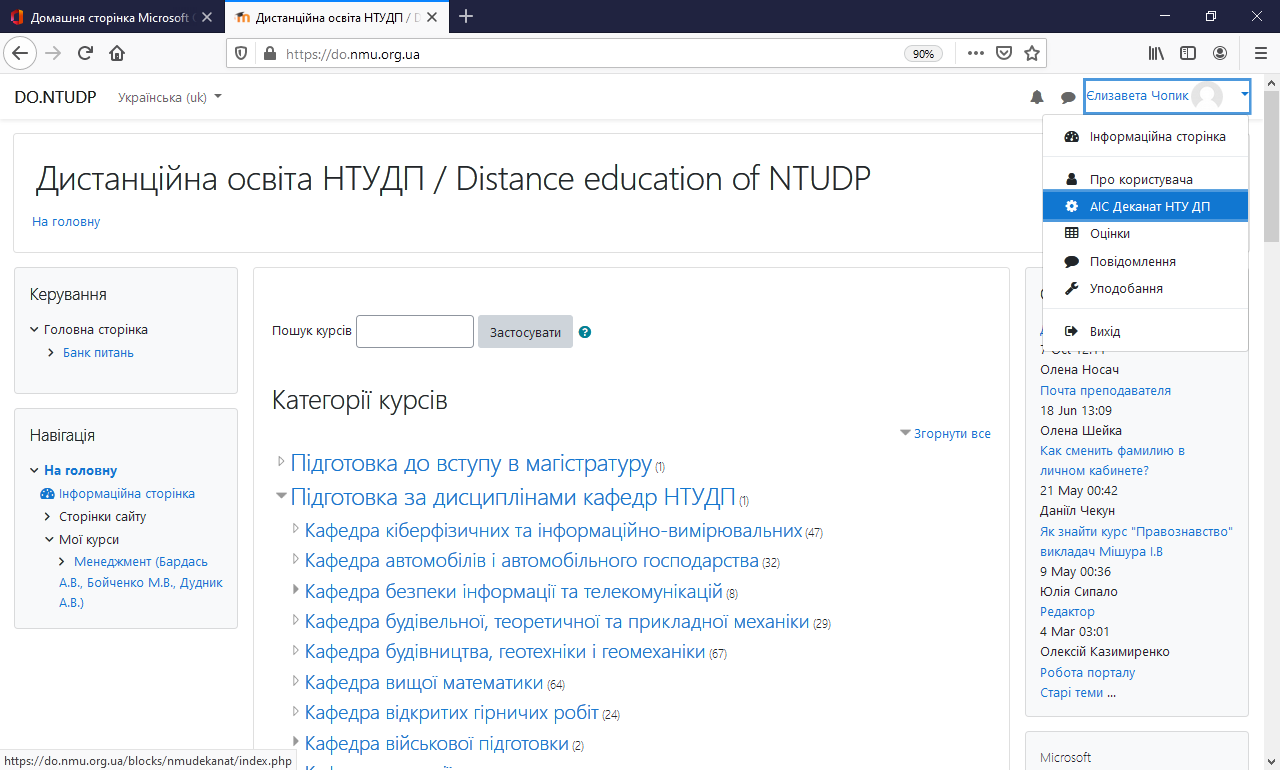 О-4
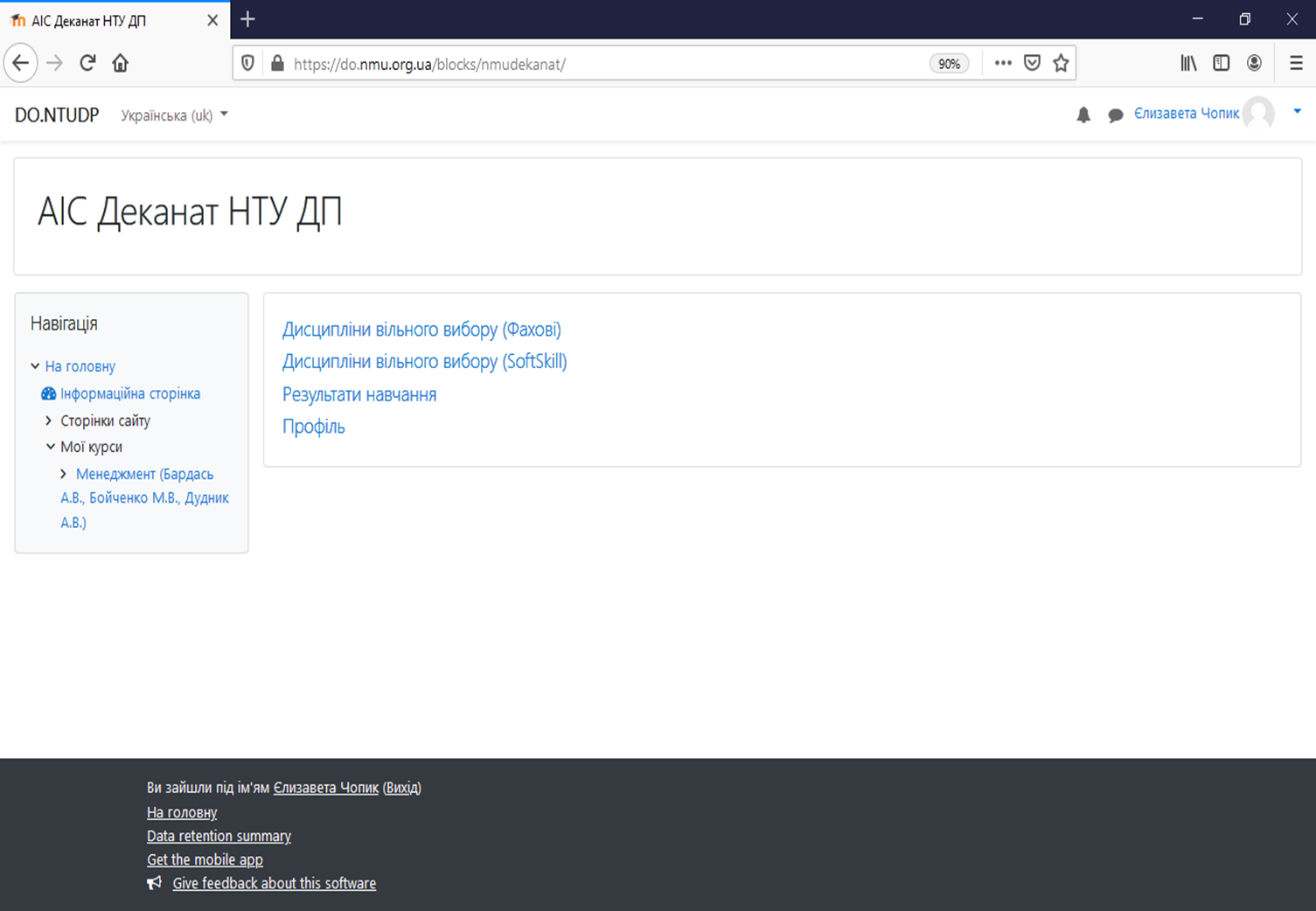 О-5
3.Ознайомитись з переліком дисциплін та здійснити вибір в обсязі вказаних кредитів.
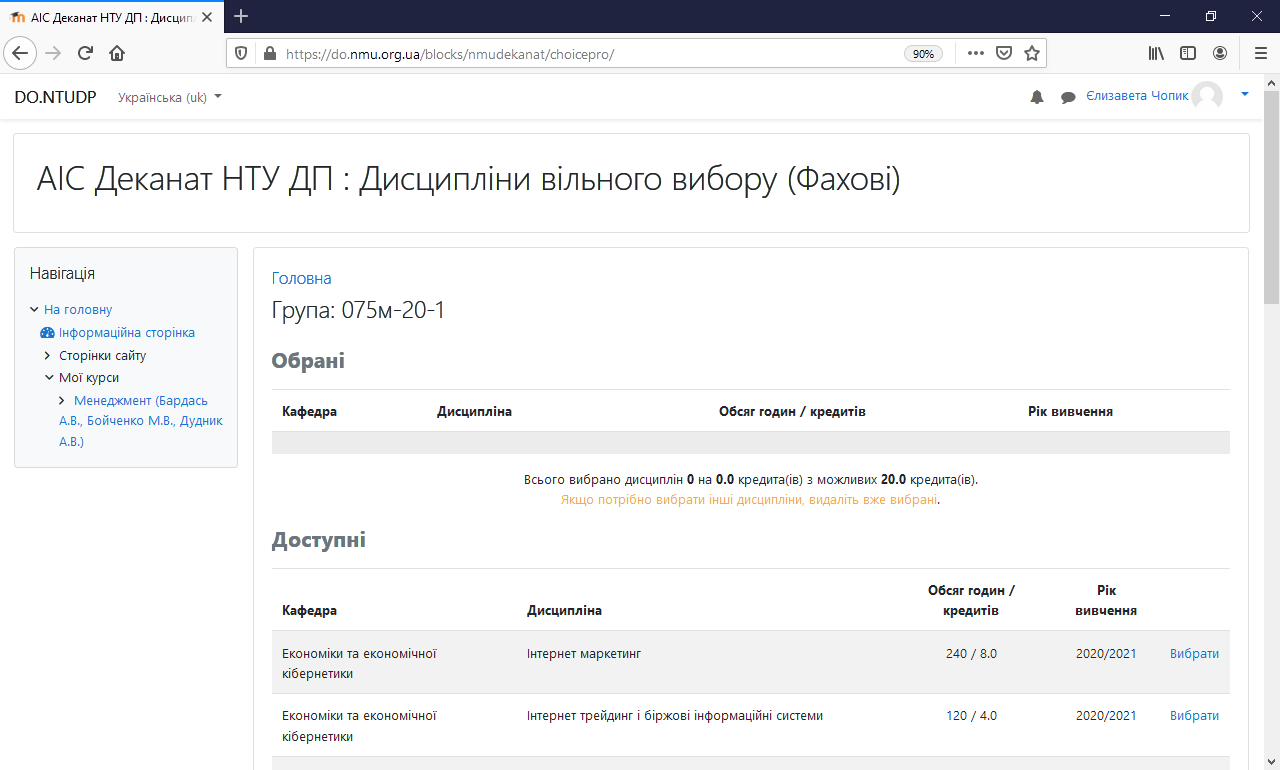 О-6
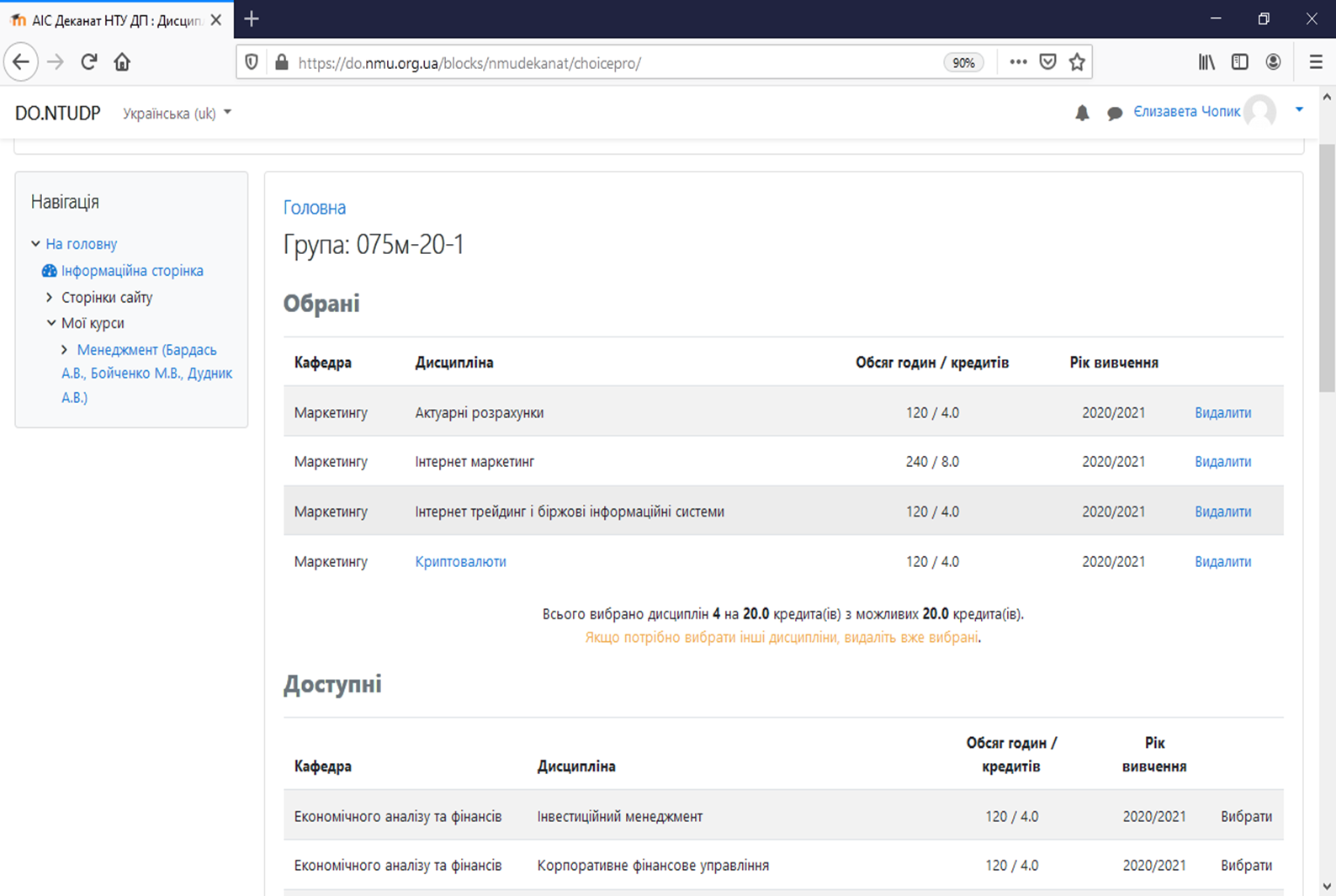 О-7
4.	У випадку необхідності зміни – видалити раніш обрані та додати нові.
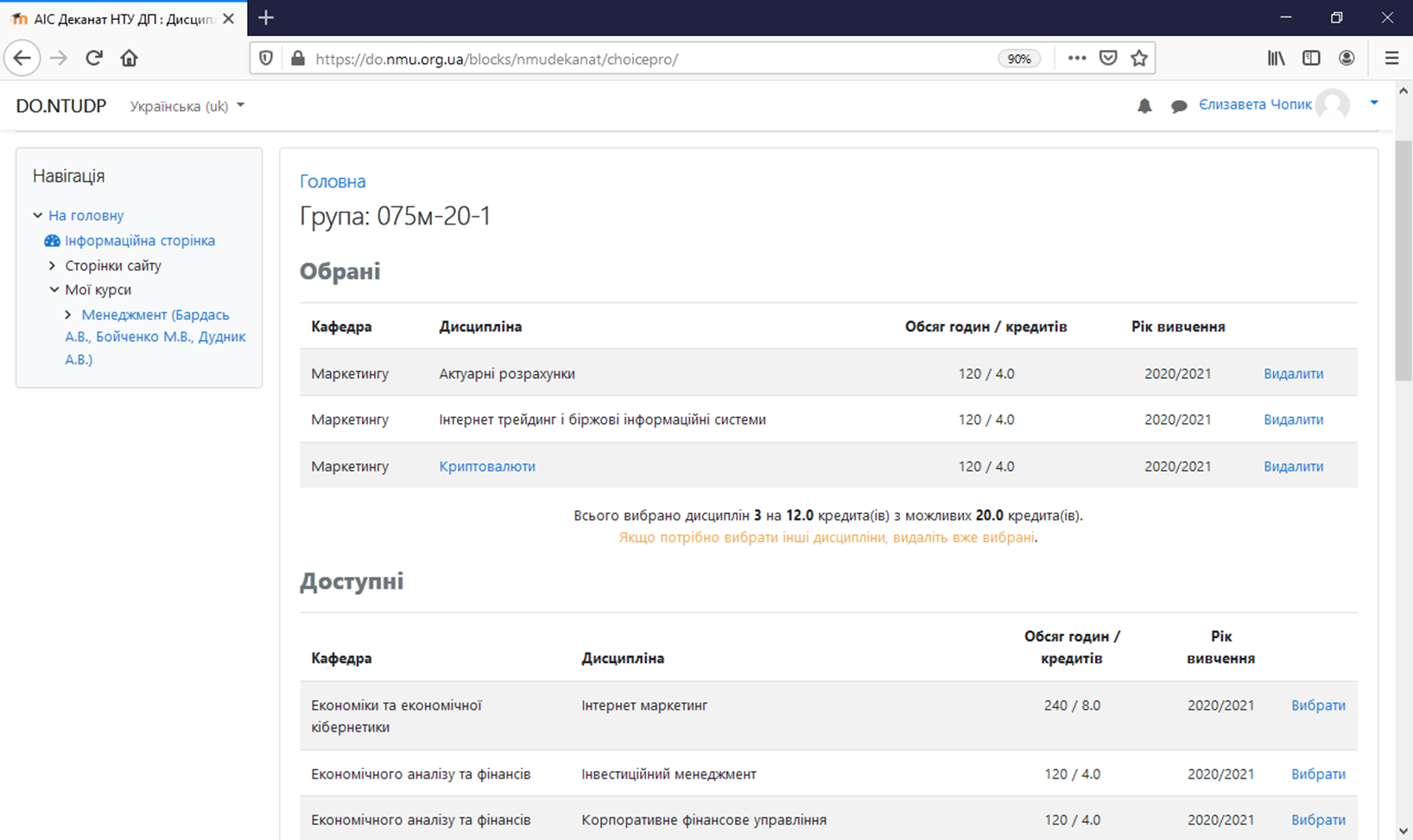 О-8
5.	Вибір дисциплін Soft skills здійснюється аналогічно вибору фахових дисциплін.
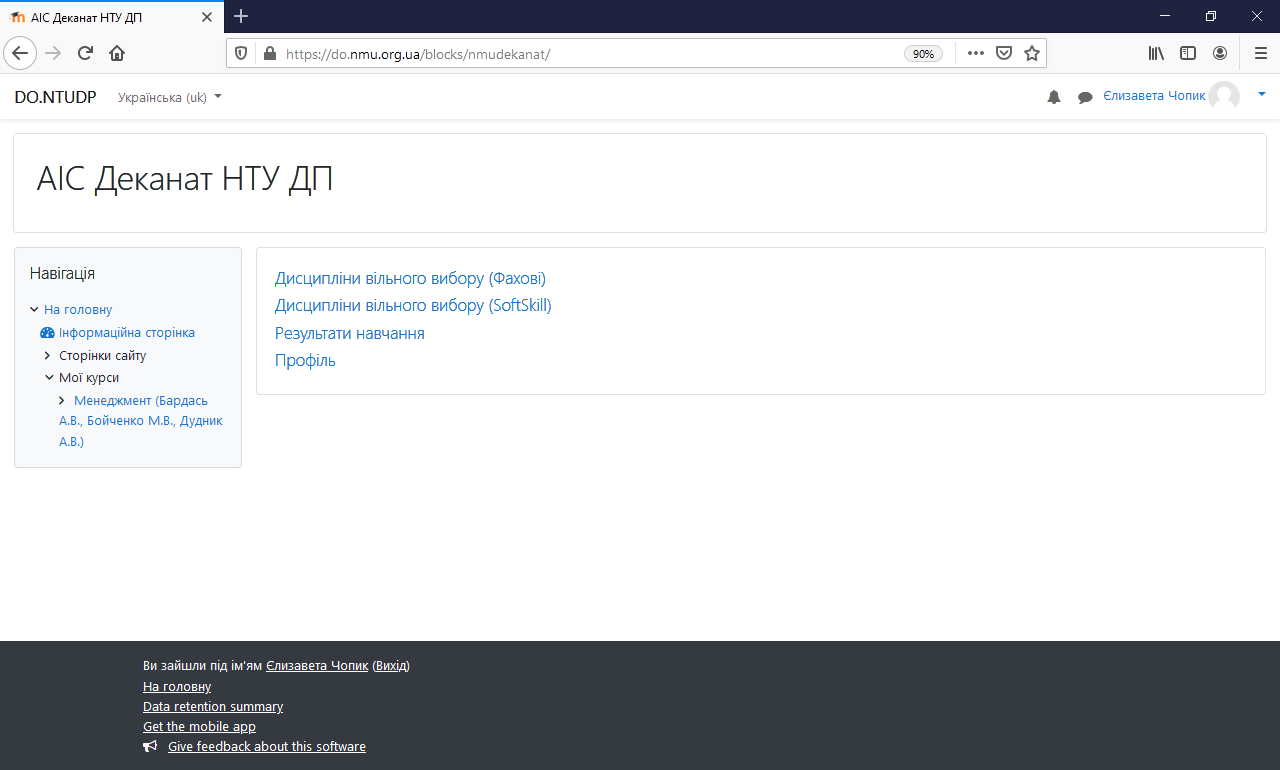 О-9
Хай Вам щастить!

Із запитаннями та побажаннями можна звертатися  
до  Навчально-методичного відділу (кімната 1/88) та   за тел. 3-68.
О-10